第六讲 
职业目标确定与求职准备
生涯规划与就业指导课
授课人：***
01、职业定位模型
目录
CONENTS
02、寻找职业机遇
03、梳理个体能力
04、确定内在标准
01
职业定位模型
确立求职内在标准
掌握自评自鉴工具
职业定位的方法
职业
个人
机遇
意愿
能力
认知
职业定位的思路
意愿
择业导向
就业导向
资源去向的职业机遇寻找
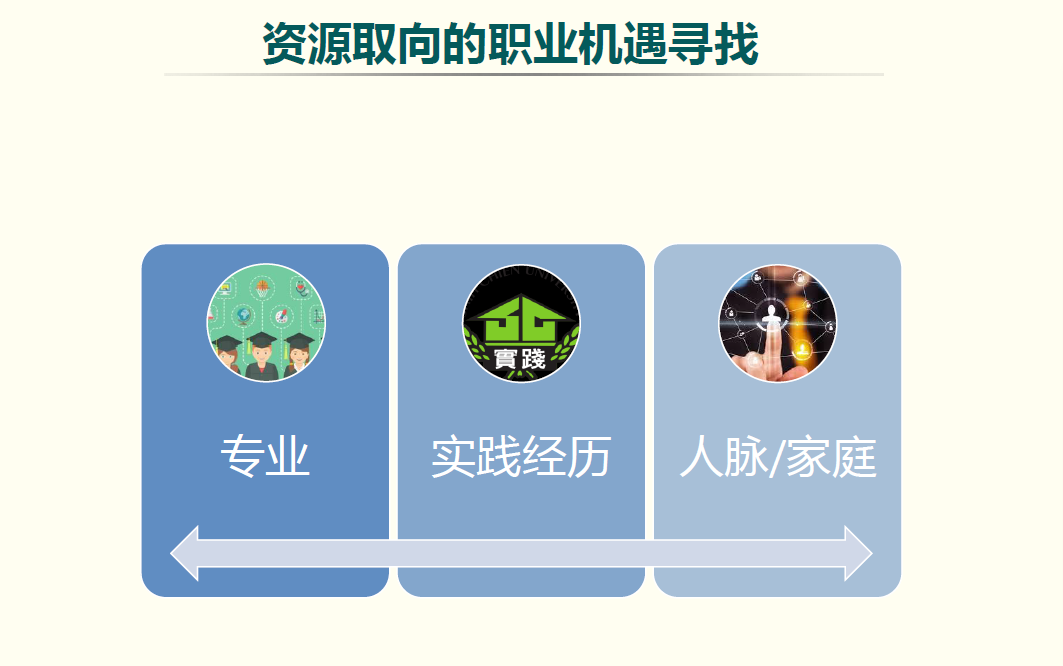 02
寻找职业机遇
绘制职业地图
客观了解职业
头脑风暴：和手机有关的职业？
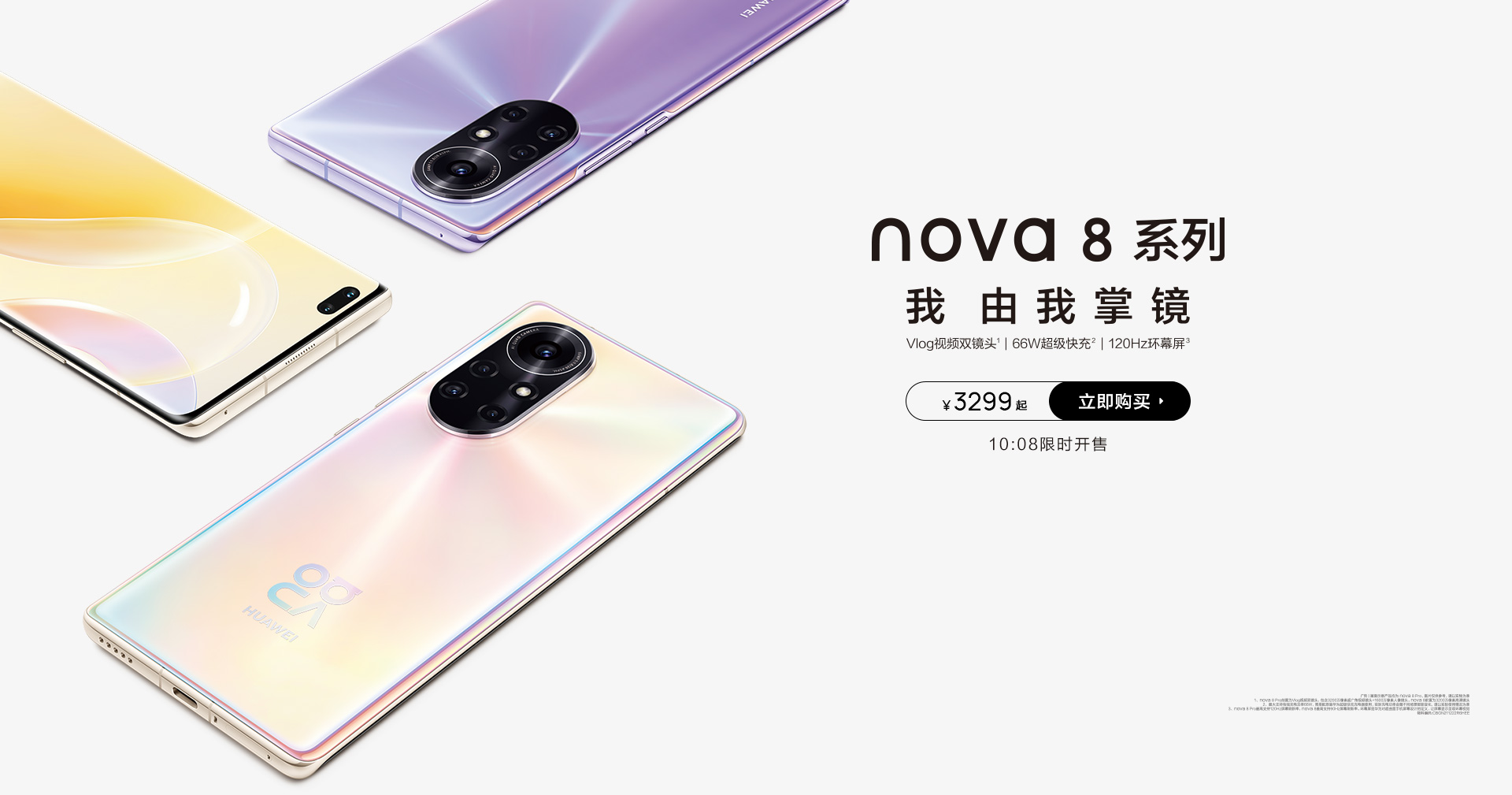 SOC标准职业分类系统
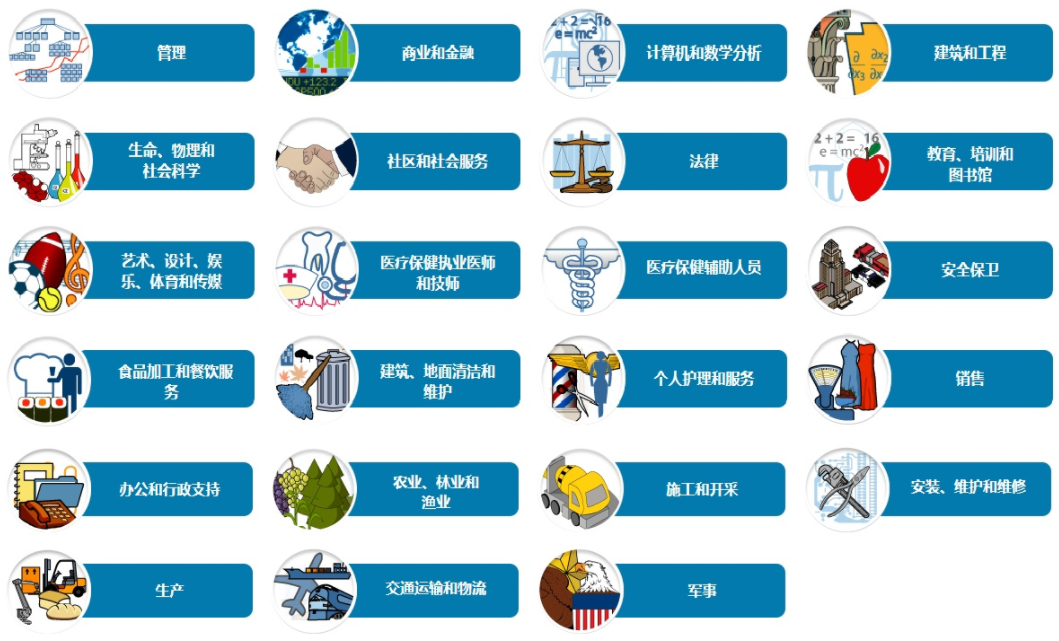 全球最普及的就是美国标准职业分类系统SOC)。包括23个职业群
艺术、设计、娱乐、体育和传媒职业群
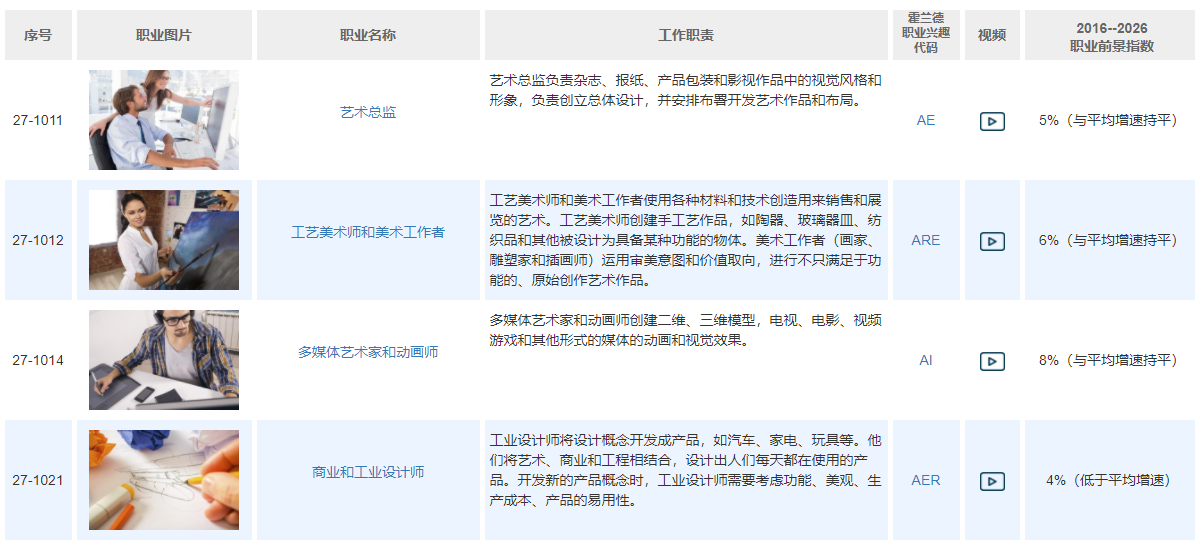 绘制职业地图_霍兰德人格类型论
心智思考
A 艺术
S 社会
I 研究
与人接触
与物接触
R 实用
E 企业
相邻关系：两种类型共同点较多
相隔关系：两种类型共同点较少
相对关系：两种类型对立点多、共同点少
C 事物
事务处理
工作世界地图
物
R
I
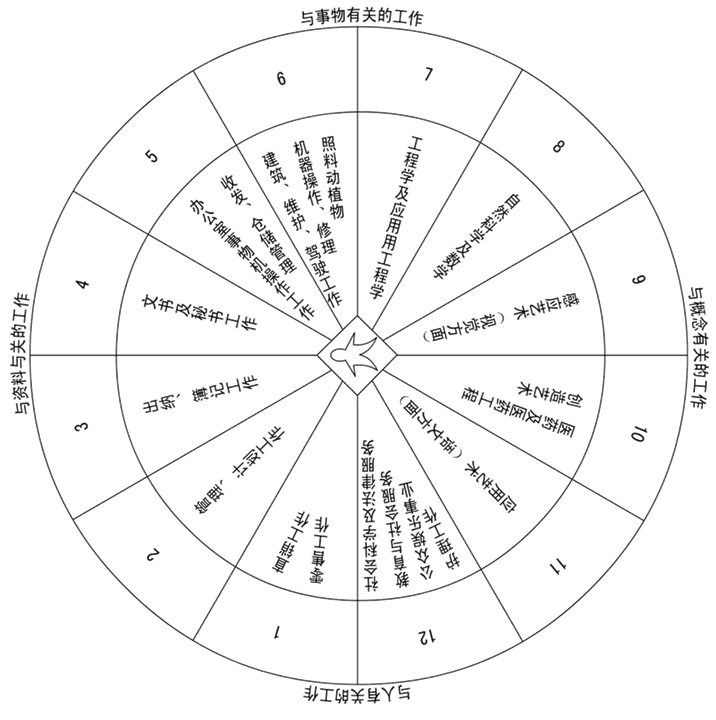 观点
C
A
资料
E
S
人
职业地图举例
让我们共同绘制本专业职业地图
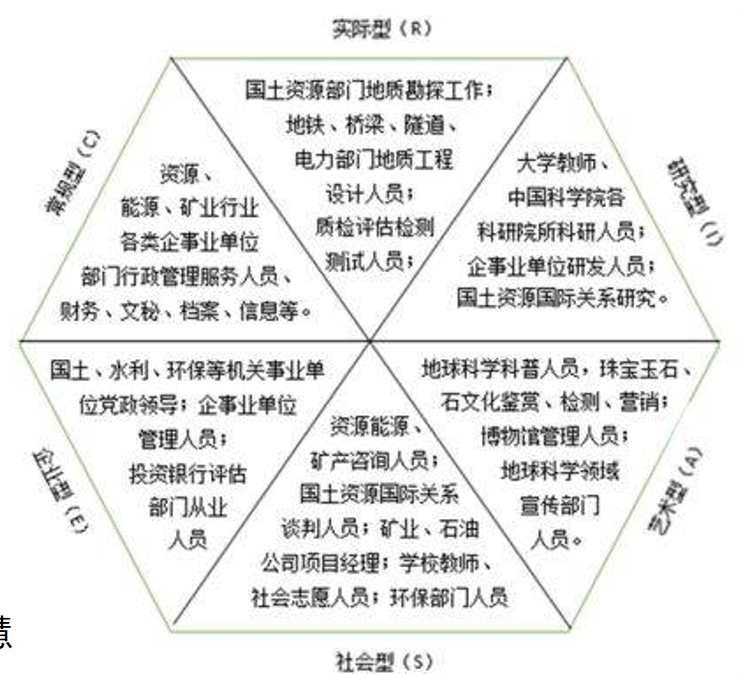 示例：地球科学专业
客观了解职业
猜猜这些是什么职业
？
客观了解职业
1、根据实际需要将运输、储存、装卸、搬运、包装、流通加工、信息处理进行科学的结合，用来拉动GDP，扩大市场范围和内需，调整产业结构的工作。
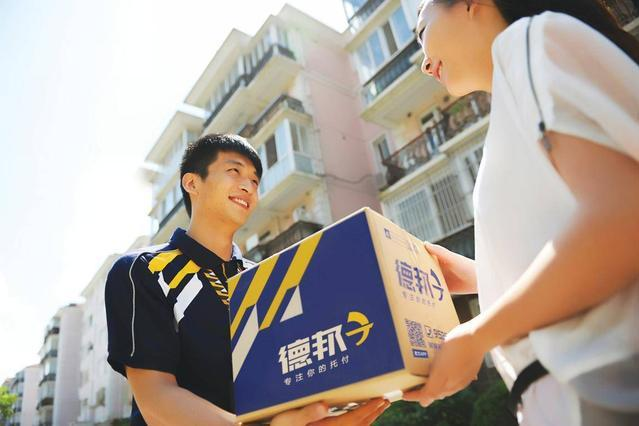 客观了解职业
2、从事医疗健康产业，运作方式主要是整合医疗资源与健康受众之间的联系，从而实现价值转换。具体点，就是挑战现有医疗系统服务分配模式的基于线下社区的O2O健康服务。
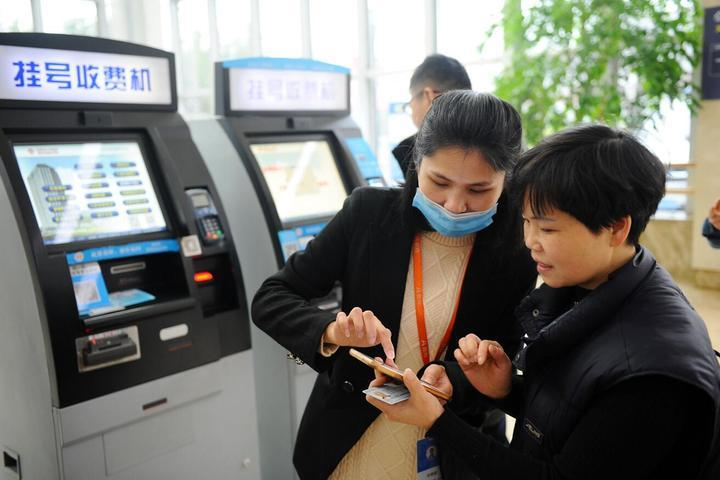 客观了解职业
3、基于线下社区的C2C资源再生服务者
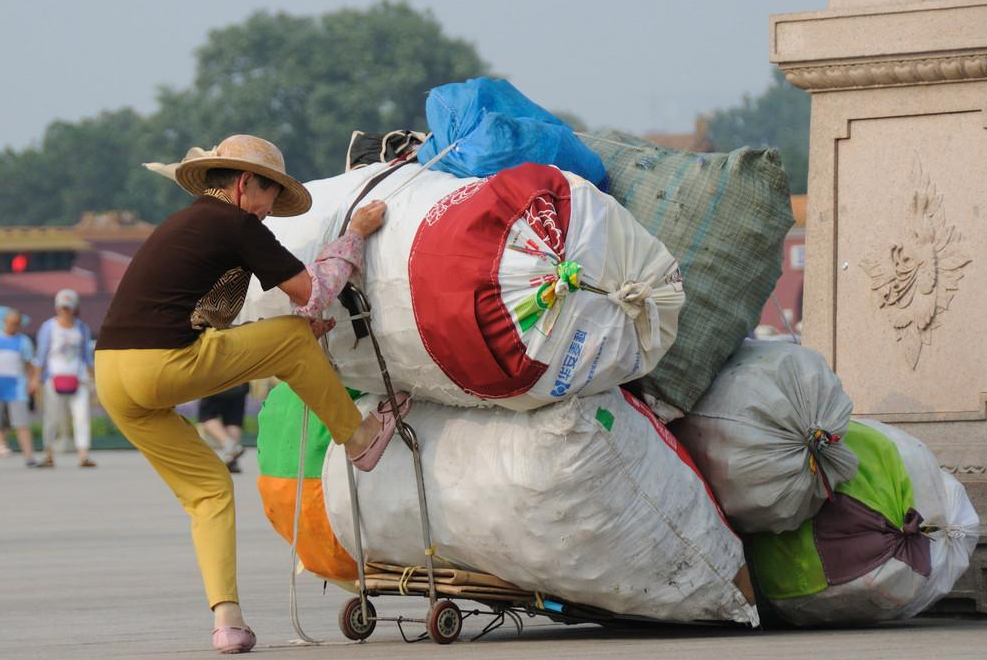 客观了解职业
什么是职业的全称
？
用公式计算你的职业定位
生产同类产品，相同工艺过程，提供同类劳动服务的经济活动类别
职业 = 行业 + 职位 + 组织
行业的分类
行业的发展周期性
行业周期性
用公式计算你的职业定位
职业 = 行业 + 职位 + 组织
企业八大职能部门销售 市场 研发 生产
客服 财务 人力 行政
销售
客服
生产
服务
市场
研发
行政
财务
人力
职位：企业八大职能部门
解决客户问题，提升满意度
把商品销售给目标客户
提供有价值的产品或服务
把商品，品牌信息传递给客户
技术研发，产品升级
工作基础，行政事务，网络管理
财务收纳，支出，计划以及投融资
人才的选育用留
关于职位你需要了解的
收益和风险
做什么
凭什么
做什么
收入阶梯 薪酬与收入的阶梯如何?
关系 与谁合作?向谁汇报?
成就和挑战 这份工作的成就和挑战是什么?
职位描述 一个标准的一天是怎样的?
工作重点 工作重点是什么?怎样算好?如何评估?
能力要求
优秀的从业者都有什么能力、才干、资源
上升通道
未来的晋升通道是什么?
未来发展
这职位未来3年的发展方向是什么?
职位选择
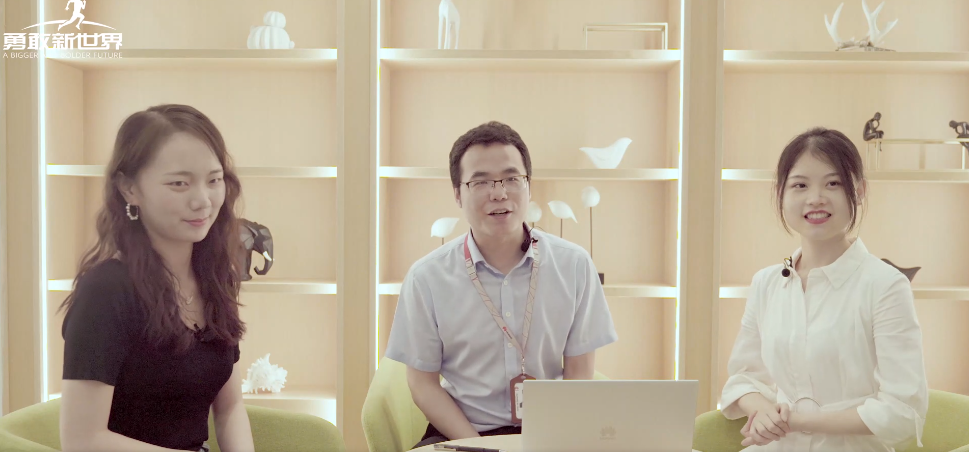 *华为
用公式计算你的职业定位
职业 = 行业 + 职位 + 组织
薪酬较高
福利高
工作环境较好
工作强度较高
员工核心能力专业能力
管理风格规范
文化特点以人为本
上升空间稳定与瓶颈
薪酬高
福利一般
工作环境一般
工作强度高
员工核心能力专业能力
管理风格务实
文化特点老版主导
上升空间成长与风险
薪酬中等
福利较高
工作环境较好
工作强度中
员工核心能力沟通协调
管理风格传统
文化特点等级
上升空间稳步规范
单位性质
公务员
国企
事业单位
民企
外企
用公式计算你的职业定位
运用哪些能力
与谁合作
在哪个领域
职业 = 行业 + 职位 + 组织
t
优势资源
合作方式
专业知识
t：职业是时间的函数，行业、职能和组织都随时间在不断变化，每隔3—5年你需要重新界定自己的行业、组织和职能。
用公式计算你的职业定位
技能性格
价值观
兴趣
职业 = 行业 + 职位 + 组织
t
工作世界地图
单位性质
工作要求
03
梳理个体能力
梳理个体能力
绘制胜任力模型
知识 专业技能
综合能力
个性特征
动机 价值观
梳理个体能力
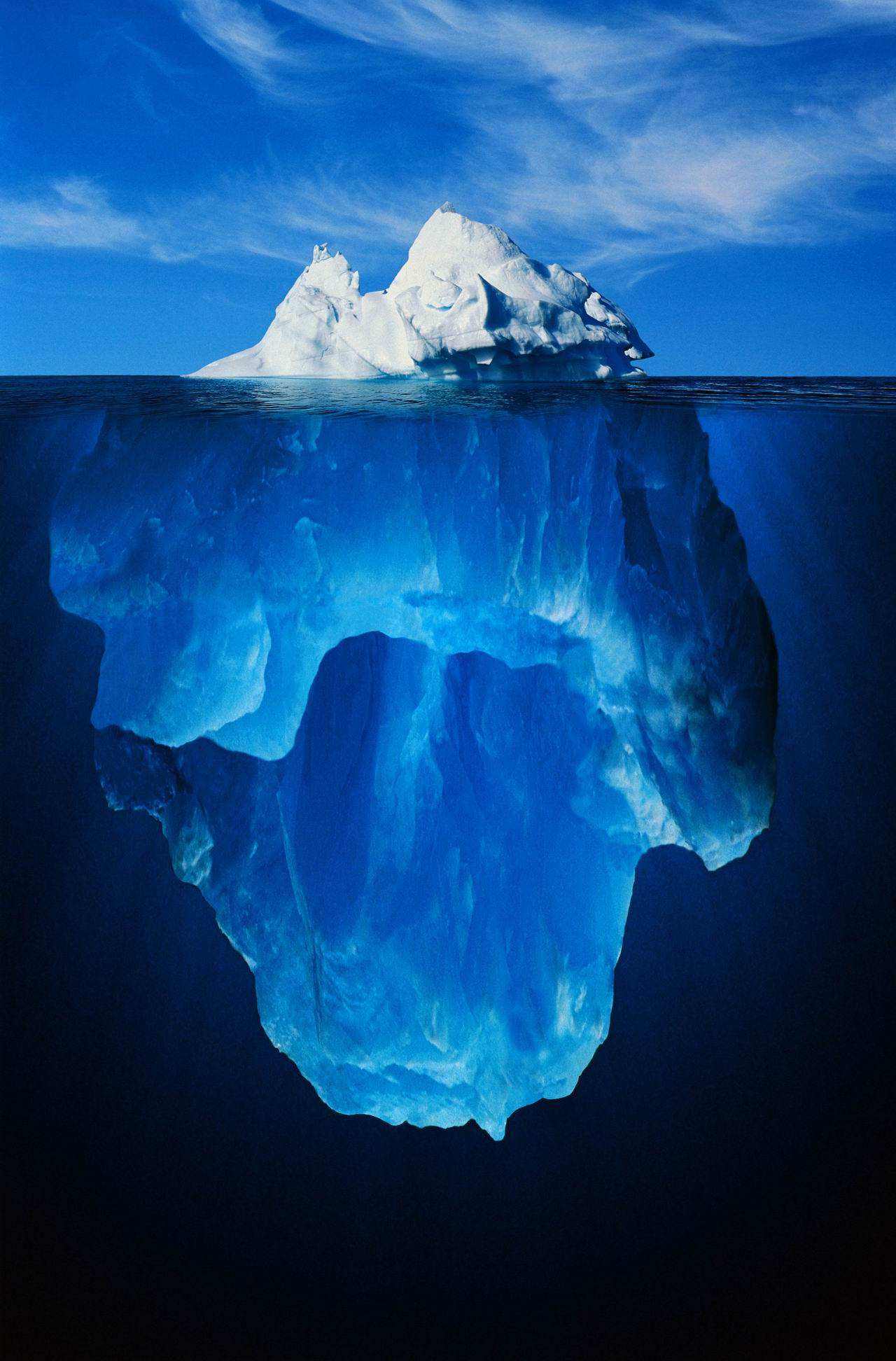 可培养－相对容易且富有成效
I Can ,I know how

难于培养－成本高且往往效果不佳
It's important to me
It is me
I enjoy it
胜任力冰山模型：显性与隐性
技能 知识
自我形象
社会角色
态度与价值观
个性动机
梳理个体能力
易于培养与评价
难以评价与
后天习得的
胜任力的洋葱模型：外在与内在
技能 知识
自我形象
社会角色
态度与价值观
个性动机
梳理个体能力
技能 知识
交流
演讲
战略领导
……
自我认知
客户导向
商业导向
……
个性 动机
成果驱动
分析型思考
胜任力的洋葱模型：外在与内在
什么是胜任力
企业核心竞争力
优势
企业
（组织）
R
R
岗位
岗位胜任力要求
胜任力
个人具备的知识技能与行为指针
R
个人
04
确立内在标准
确立求职内在标准
掌握自评自鉴工具
确立内在标准
闪光时刻
当需要自我激励时，我们可以这样自我对话：
1.描述你过去感觉到的最成功的时候。
2.那时候的你是什么角色？
3.是什么样的品质成就了你？
4.接下来，你准备将这些特质带到现在生活中的哪个领域？
5.为了达成这样的目标，你可以做些什么？
导入活动
确立内在标准
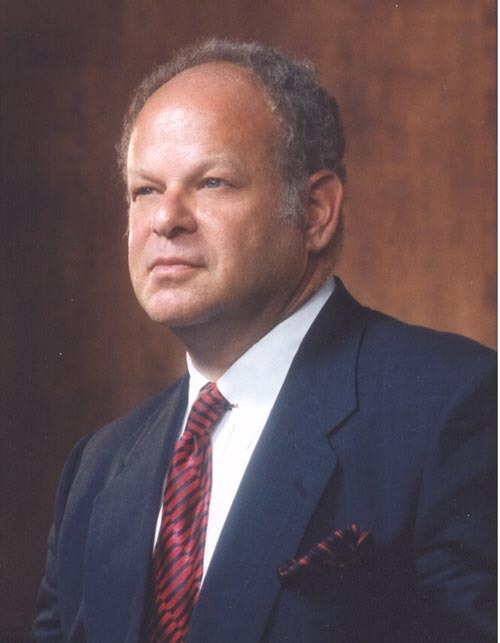 关于幸福感的研究——幸福感的三层次
1.快乐 Pleasure
2.投入 Engagement
3.意义 Meaningful

回顾过往的人生，你觉得是否幸福？
马丁·塞利格曼(Martin E.P. Seligman 1942- )
美国心理学家，曾获美国应用与预防心理学会的荣誉奖章，终身成就奖
确立内在标准
多元的价值选择
如果我们选择了最能为人类而工作的职业，那么，重担就不能把我们压倒，因为这是为大家作出的牺牲；那是我们得到的将不是可怜的、有限的和自私自利的欢乐。
——马克思
人生最终的价值在于觉醒和思考的能力，而不只在于生存。
——亚里士多德
一个人生命中能达到最了不起的成就，无非就是发现自己，并且勇敢地成为自己。
——侯文咏《我的天才梦》
确立内在标准
WVI（Work Value Inventory）职业价值观测试
舒伯WVI职业价值观测试是美国心理学家舒伯于1970年编制的，用来衡量工作中和工作以外的激励人们工作的价值观。量表将职业价值分为三个维度15个因素。
基于价值观（内在标准）的选择工具①
测试链接：https://www.zhiyeguihua.com/ceping/Question/index/cid/19#main
确立内在标准
职业锚（Career anchors）理论
职业锚理论产生于在职业生涯规划领域具有“教父”级地位的美国麻省理工学院斯隆商学院、美国著名的职业指导专家埃德加·H·施恩教授领导的专门研究小组。
基于价值观（内在标准）的选择工具②
技术/职能型（Technical Functional Competence）
生活型（Lifestyle）
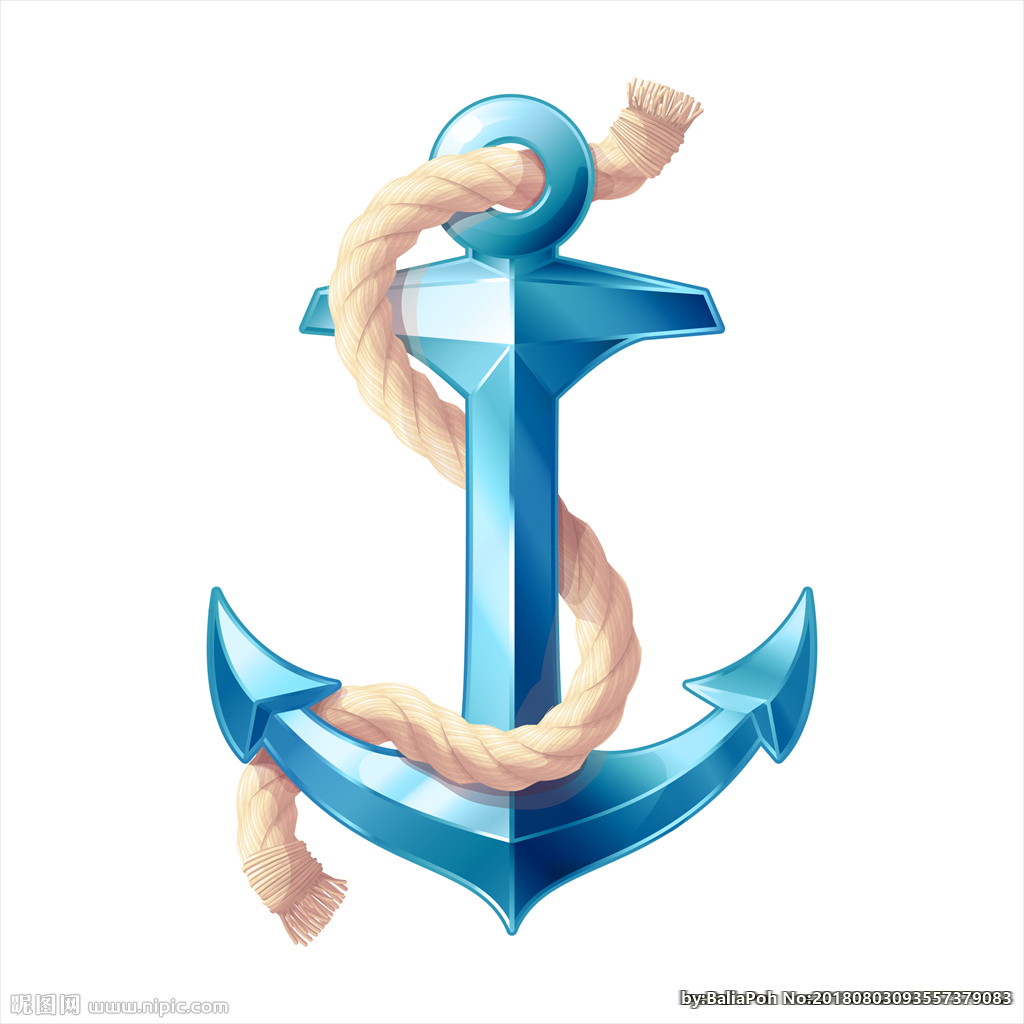 管理型（General Managerial Competence）
安全/稳定型（Security Stability）
8种职业锚
自主/独立型（Autonomy Independence）
创造/创业型（Entrepreneurial Creativity）
挑战型
（Pure Challenge）
服务/奉献型（Service Dedication to a Cause）
职业定位
价值观/需要/使命/性格/兴趣
定位
宏观/产业
组织/职业/家庭
知识/技能
天赋/经历/人脉
价值观与职业
思考
有关工作的一分钟联想
我希望工作……
请在一分钟时间内尽可能地写下你头脑中所联想到的任何短语
离家3Km
社会认可度高
企业文化好
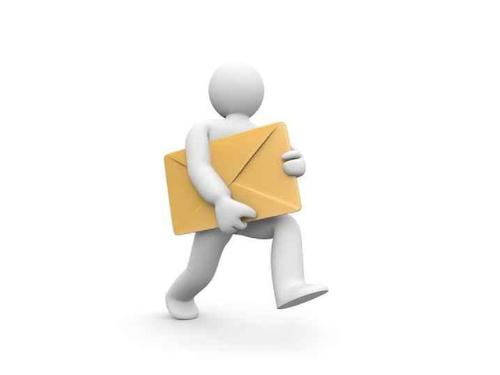 同事有趣
朝阳企业
工作狂人
996
公司年轻人多
工资多多
舒适安逸
领导和蔼
休息时间足够
铁饭碗
成长
挑战性
与兴趣相关
发展前景好
与专业相关
服务社会
确立内在标准
信念审视法
目标能否变成行动，通常取决于两个因素：一是个体无法控制的因素，即外部因素；二是个体内心对目标的信念情况，也就是个体对目标重要信念的支持程度。人们控制外部因素的能力是有限的，运用信念审视法去检验自身对目标实现的重要性和支持度，有助于激发行动，达成目标。信念审视从5个方面进行：
基于价值观（内在标准）的选择工具③
意愿
这个目标是否是我真正想要的？
是否是我内心向往的？
代价
这个目标需要我付出怎样的代价才能实现？我是否清楚实现目标过程中的每一步？我运用这些做法实现目标是否妥当？会不会影响到我生命的其它方面？
资格
我是否有资格得到这个结果？我是否愿意对这个目标的实现负责任？我是否愿意接受实现过程中可能出现的一切？
实现的可能性
这个目标是否有可能实现？
我是否相信自己有可能实现？
能力
这个目标是否在我的能力之内？我是否有能力实现这个目标？
01大学生志愿服务西部计划
国家动员大学生到西部去，到祖国和人民最需要的地方去建功立业，对于促进西部贫困地区教育、卫生、农技、扶贫等社会事业的发展。
口号：“到西部去、到基层去、到祖国最需要的地方去。”

政策支持（部分）：
服务2年以上且考核合格的，服务期满后3年内报考硕士研究生的，初试总分加10分，同等条件下优先录取。
服务期满考核合格的，按规定符合相应条件的，可享受相应的学费补偿和助学贷款代偿政策。
服务期满考核合格的，依实际服务年限计算服务期及工龄。
国家提供志愿服务期的生活补贴。
普爱华，2013届食品科学与工程毕业生
参加西部计划服务新疆生产建设兵团126团，服务期满后考取当地公务员，扎根兵团
02军队文职
文职人员是在军队编制岗位从事管理工作和专业技术工作的非现役人员，是军队人员的组成部分，分为管理岗和专业技术岗。
刘馨阳
2019届食品工程专业硕士
2019年考取文职岗，目前在北京某部队工作
军队统一招考
军队管理
负责管理类或专业技术类、专业技能类工作
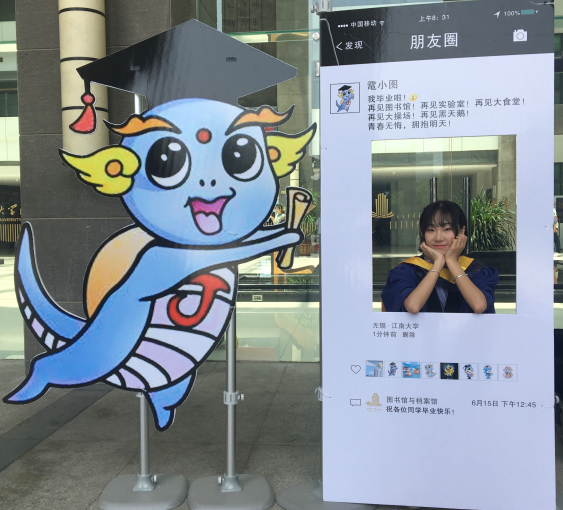 招录官网：
军队人才网http://www.81rc.mil.cn
江南大学就业信息网/微信-军队文职专栏：
http://jiangnan.91job.org.cn/news/index/tag/bdwz
03国际组织实习
中国已经成为世界第二大经济体，中国的国际影响力不断提升，国家需要“国际型人才”任职提出中国方案  发出江南声音。（“国际公务员”）
我国在关键岗位和关键人数少，与我国的大国地位极不相符；
亟须具有国际视野、通晓国际规则、能够参与国际事务和国际竞争的人才。
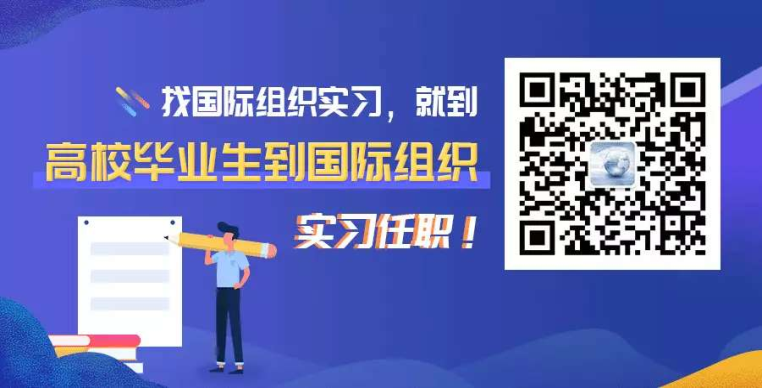 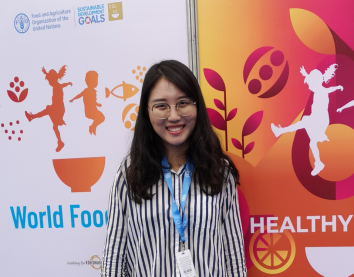 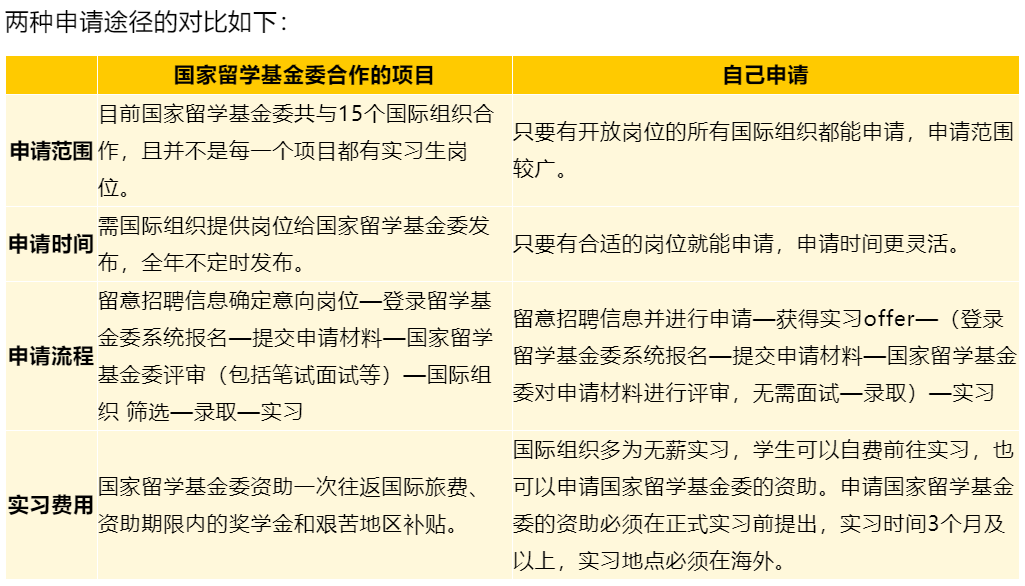 万芊：2018届食品科学与工程硕士毕业生
                联合国粮农组织实习项目
有管理能力、有跨文化交流能力（含外语好）
04选调生
组织部门有计划地从高等院校选调品学兼优的应届大学本科以上毕业生到基层工作，作为党政领导干部后备人选和县级以上党政机关高素质的工作人员人选进行重点培养，这批毕业生称“选调生”。
近三年录取为江苏省选调生：
2017届：魏乔君（无锡市荣巷街道）
2018届：王文哲（无锡市胡埭街道）、章云霄（无锡市风雷街道）
2019届：冯文欢（苏州市双塔社区）
05研究生支教团
研究生支教团是每年在全国部分重点高校中招募一定数量具备保送研究生资格，到国家中西部贫困地区中小学开展为期一年的支教志愿服务。
选拔条件（部分）：
符合推荐免试研究生的基本条件
政策支持（部分）：
按照大学生志愿服务西部计划有关规定享受服务期为1年的有关鼓励政策。
服务期间应届本科毕业生保留1年研究生入学资格，在读研究生保留1年学籍。
国家提供志愿服务期的生活补贴。

杨晗婕                                                                                                                                         牛思琪
2019届食品科学与工程专业                                                                          2019届设计学院工业设计
第21届江南大学研究生支教团团长                                                       第21届江南大学研究生支教团
服务地：云南省保山市芒宽民族中学                                                  服务地：云南省保山市芒宽民族中学
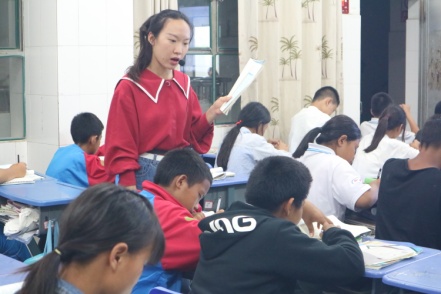 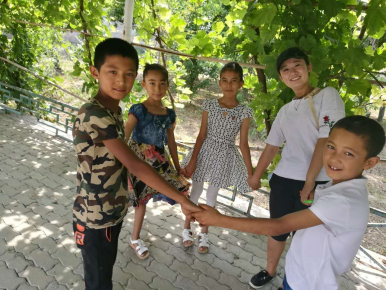 06大学生志愿服务苏北计划
为了振兴苏北，江苏省每年选拔志愿者到苏北的乡镇一级从事为期一年的教育、卫生、农技、扶贫以及青年中心建设和管理等方面的志愿服务工作。
政策支持（部分）：
服务期满1年，对志愿者的服务情况做出鉴定，存入本人档案。
 志愿者期满考核合格，并按相关规定缴纳社会保险，连续计算工龄。
服务期满2年，经考核合格并符合报考条件的志愿者，3年内报考硕士研究生，可享受初试总分加10分，同等条件下优先录取。
近三年参加苏北计划的学生：
2017届：厉苏洪（徐州市云龙区市场监督管理局）
                          现考取苏州市姑苏区市场监督管理局
2019届：芮一犇（淮安市）
作业
1、查询例举你所关注的公司的企业文化，跟自己的价值相比较，哪些方面是一致的，哪些方面不一致。
2、拓展阅读：《中国职业分类大典》
谢  谢
以下ppt备用
让世界听见中国的声音
如何去国际组织
浅谈国际组织
为什么要去国际组织
前进路上的火炬手——万芊
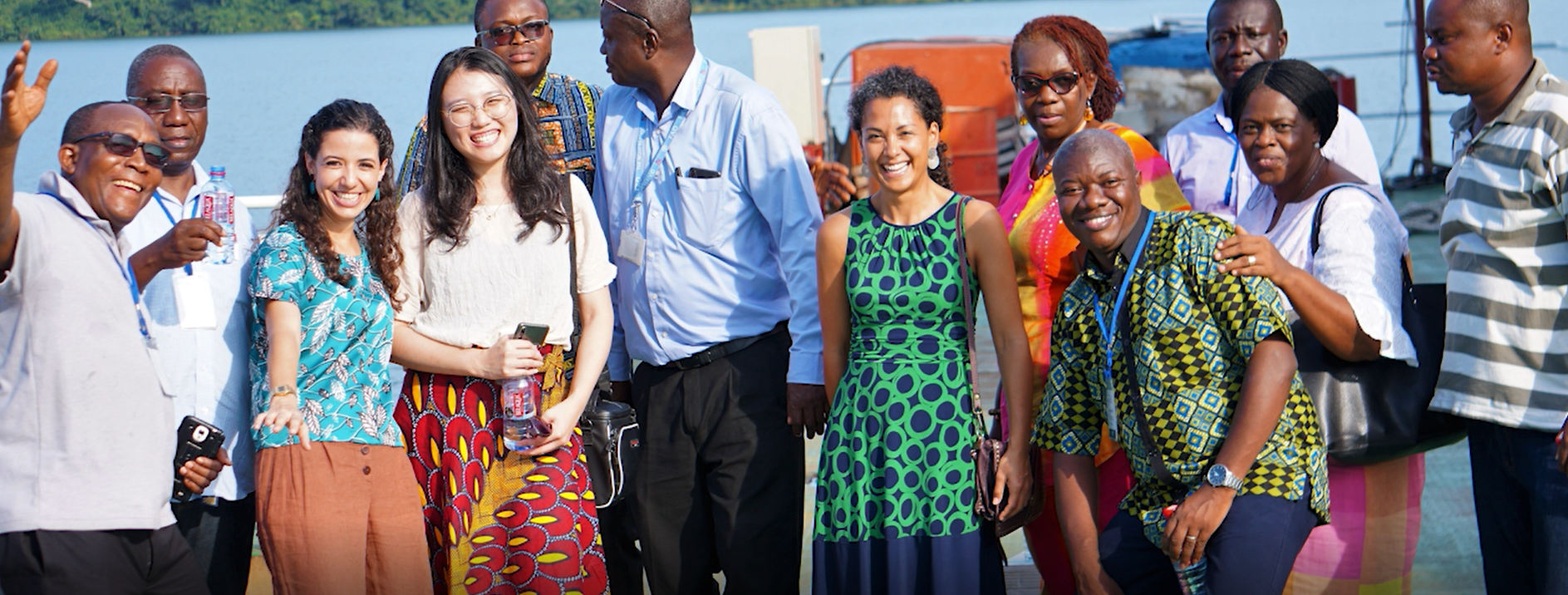 万芊，江南大学食品学院研究生，“惠炬公益扶贫”项目发起人，针对200多名“苗寨留守儿童”问题，4年25000公里探索出“两端一线”公益扶贫机制。事迹被中国教育新闻网、中青在线等十多家媒体报道，毕业后万芊至非洲加纳在联合国粮农组织非洲区域办事处实习。
国际组织实习与任职：国际组织概览与国家政策解读
国际组织：两个以上国家或其政府、人民、民间团体基于特定目的，以一定协议形式而建立的各种机构。
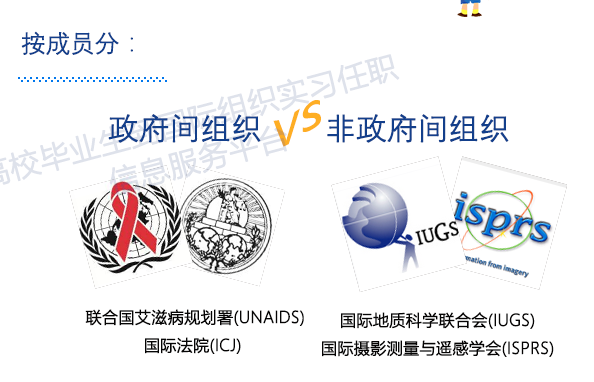 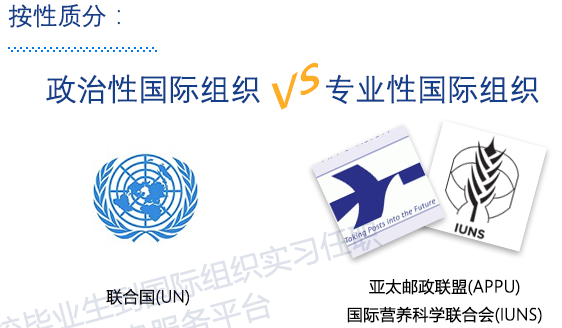 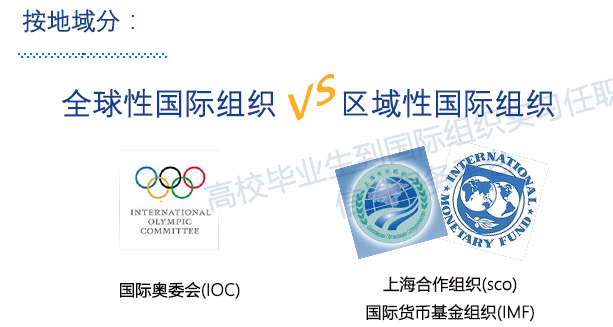 *更多国际组织介绍可登录浏览高校毕业生到国际组织实习任职信息服务平台（gj.ncss.org.cn)
传说中的联合国
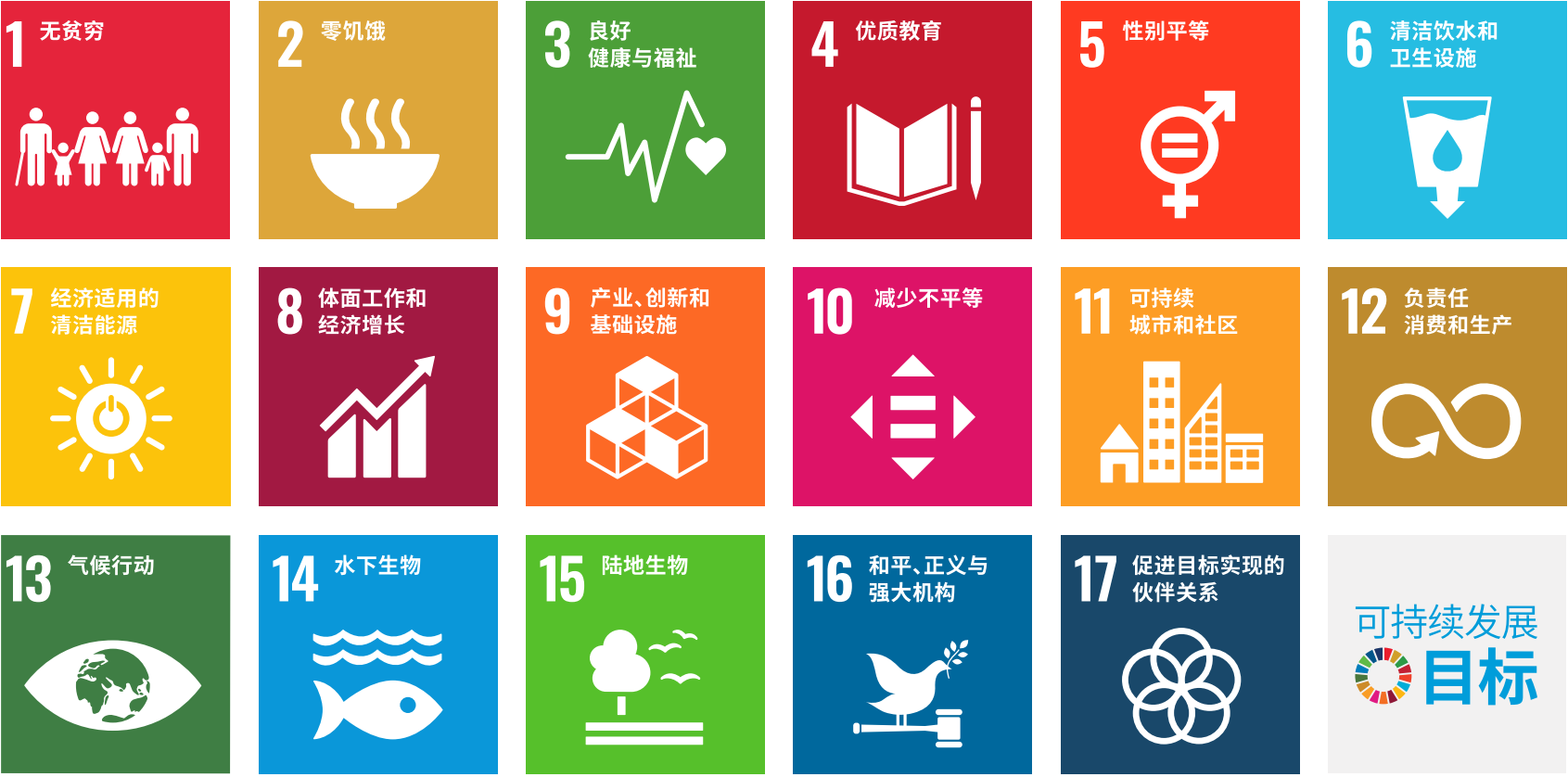 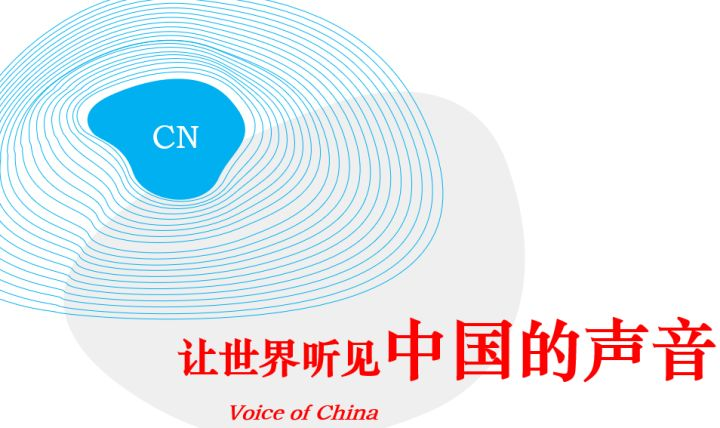 联合国的作用
由于《宪章》赋予的权利及其独特的国际性质，联合国可就人类在21世纪面临的一系列问题采取行动，包括：
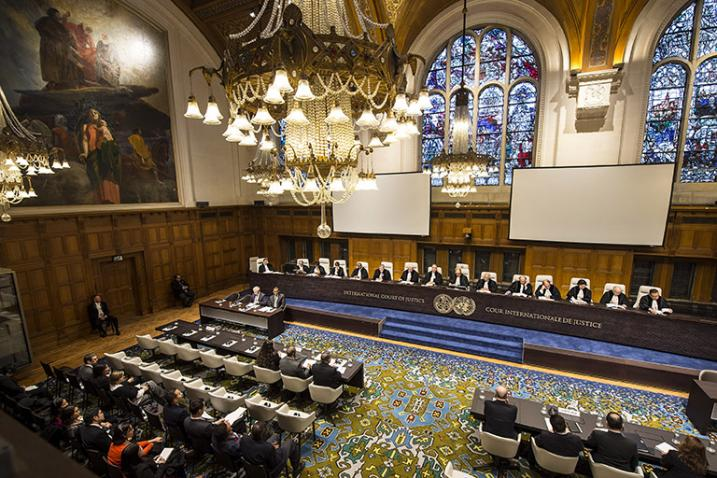 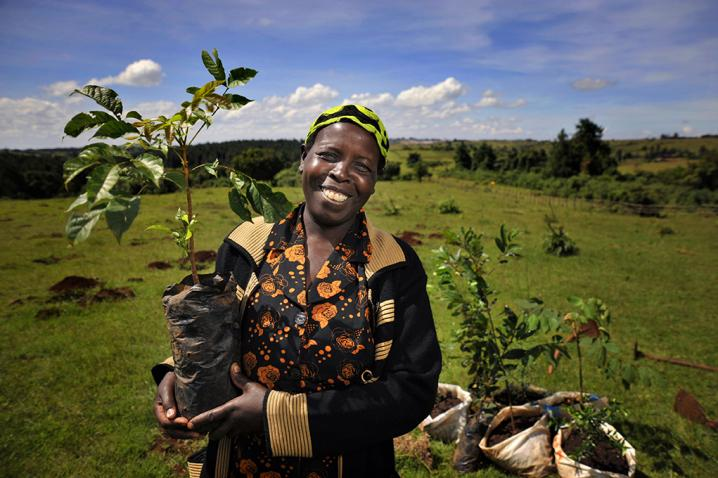 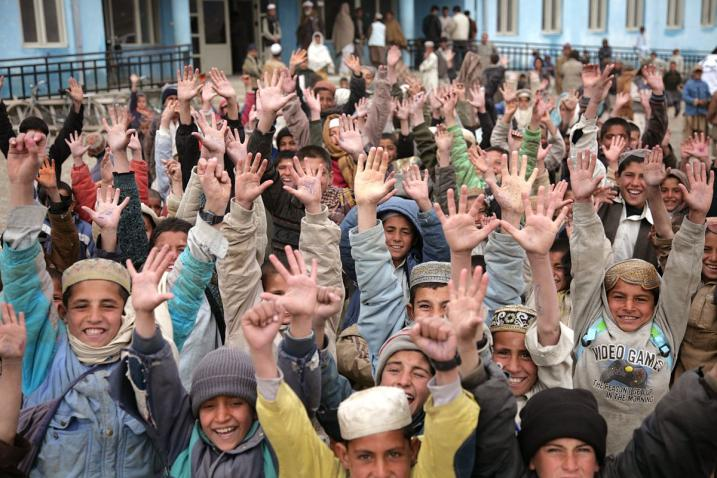 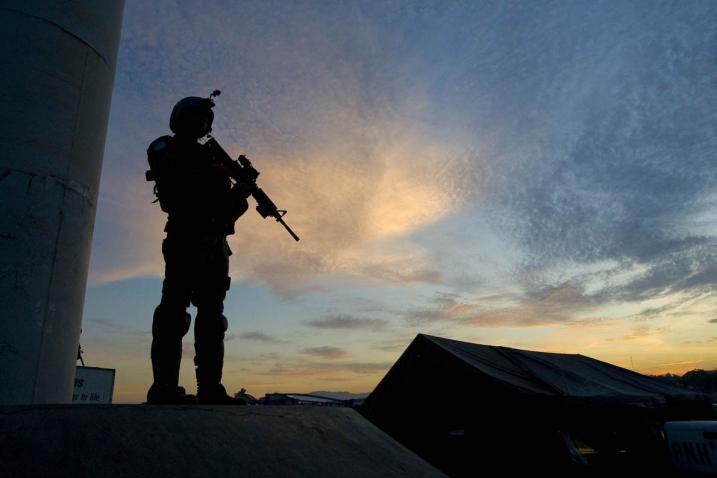 捍卫国际法
维护国际和平与安全
保护人权
援助促进可持续发展
联合国的作用
作为世界上唯一真正具有普遍性的全球性组织，联合国已成为解决任何一个国家都无法独自解决的超越国界的问题的最重要的论坛。
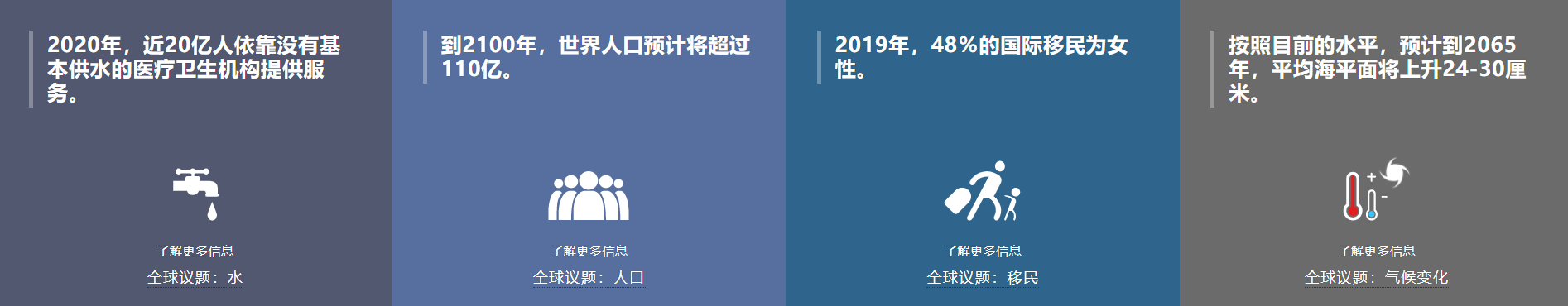 中国在国际组织中的现状三个“不匹配”：“人数少，比例小，地位低”
会费比例上升与代表比例不足明显不匹配
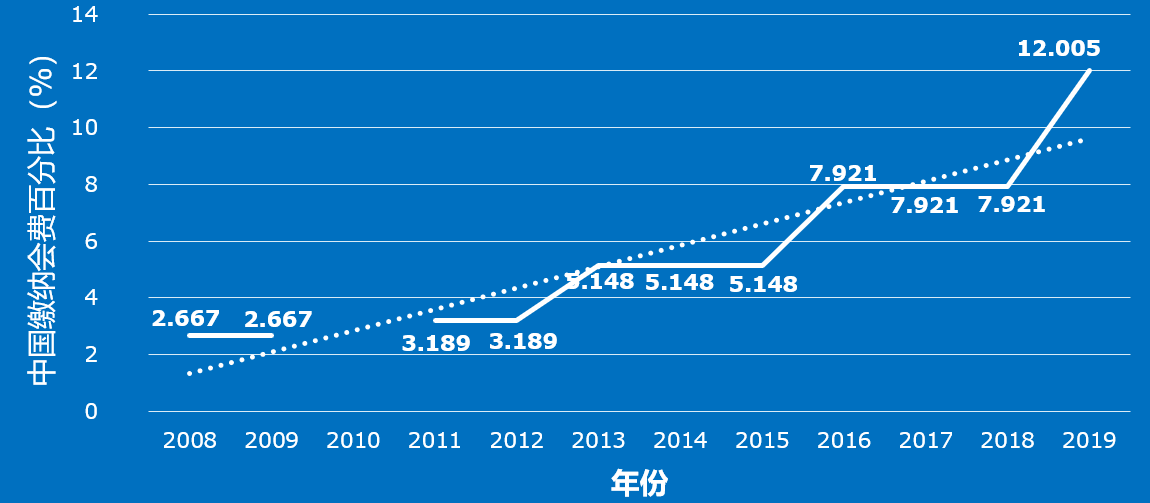 中国在国际组织中的现状三个“不匹配”：“人数少，比例小，地位低”
会费比例上升与代表比例不足明显不匹配
中国在国际组织中的现状三个“不匹配”：“人数少，比例小，地位低”
中国籍职员在国际组织中的普遍岗位级别与我国在国际事务中发挥作用、期望不匹配
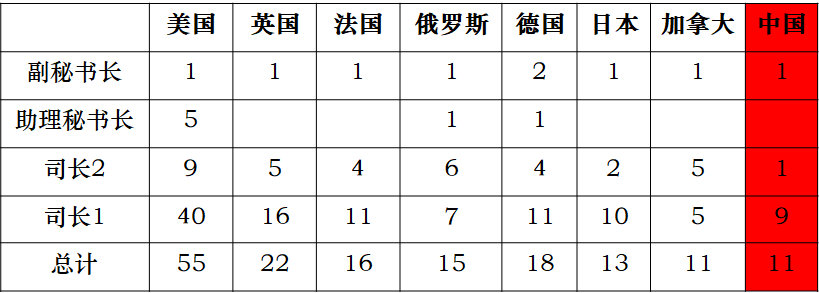 中国在国际组织中的现状三个“不匹配”：“人数少，比例小，地位低”
国际组织职员分布不均衡与我国在各领域扩大话语权的要求不匹配，关键岗位和关键人数少。我国国际职员总数: 1400人，分布在联合国等72个国际组织中。担任国际组织副职以上的中国国际职员共12位，4位任正职。
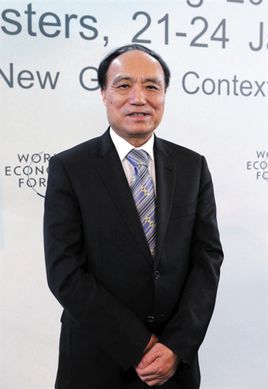 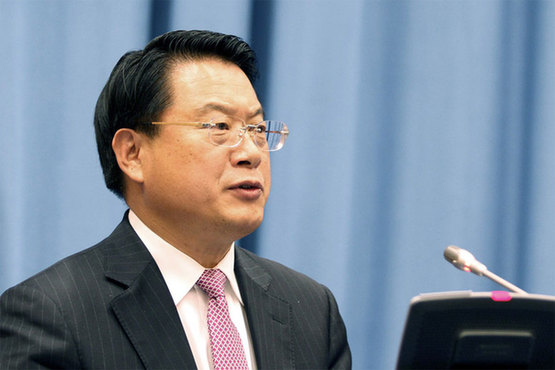 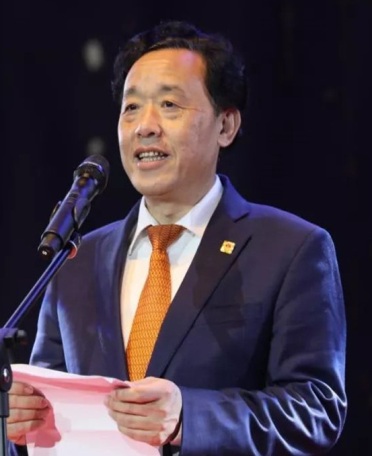 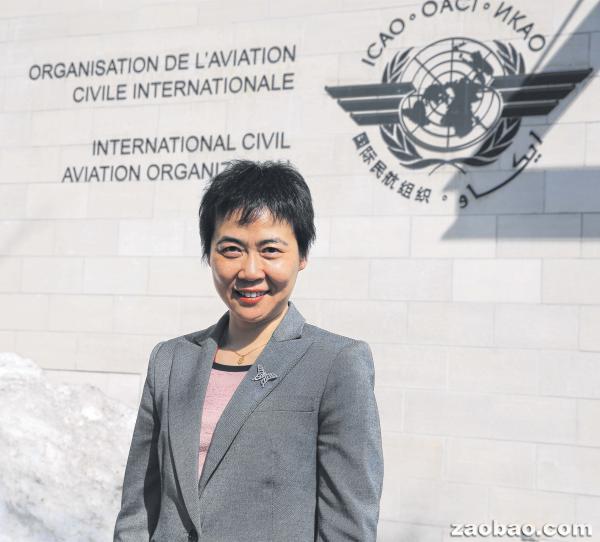 国际电信联盟秘书长   赵厚麟
联合国粮农组织总干事  屈冬玉
联合国工业发展组织总干事  李勇
国际民航组织秘书长  柳芳
国际组织与国家政策
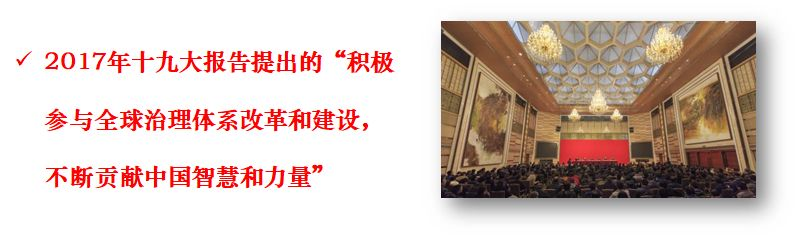 招聘信息发布在留学基金委官网、各个国际组织官网

高校毕业生到国际组织实习任职信息服务平台 https://gj.ncss.cn/
国际电信联盟官方网站 http://www.itu.int/en/pages/default.aspx
国际工业发展组织官方网站 http://www.unido.org/
国际民用航空组织官方网站 http://www.icao.int/Pages/default.aspx
万国邮政联盟官方网站 http://www.upu.int/en.html

遵循“公开、公平、公正”的原则
采取“个人申请，专家评审，择优录取”的方式进行选拔。
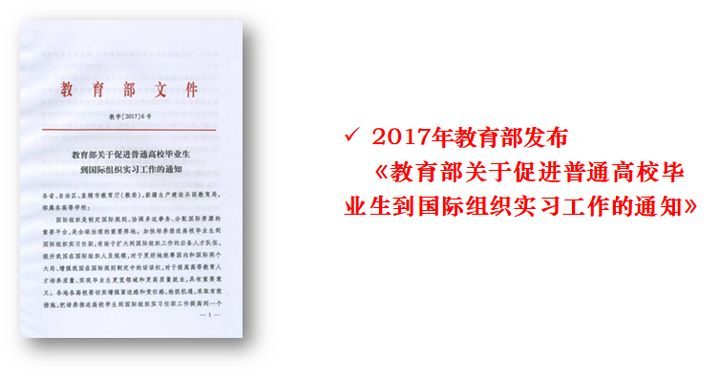 民族文化
身份认同
客户和目标取向的思维方式
学习意愿和持续学习的能力
语言沟通能力
十大核心素养
信息技术
运用能力
专业精神和专业知识
主动开放、认真负责、灵活应变、积极抗压的个性特征
团队合作
能力
尊重多元文化的价值观
组织、计划、管理与领导力
让中国听见江南的声音
用一年不长的时间 做一件终身难忘的事情
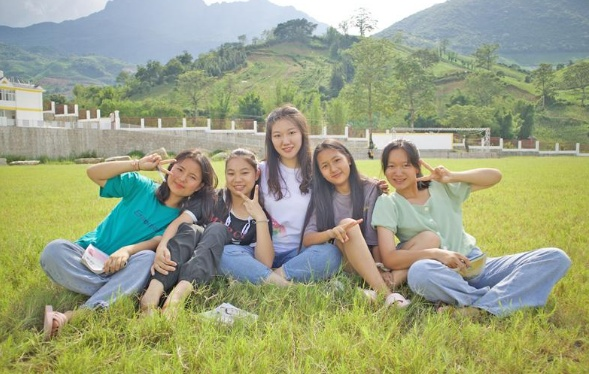 西部计划
按照公开招募、自愿报名、组织选拔、集中派遣的方式，每年招募一定数量的普通高等学校应届毕业生或在读研究生，到西部基层开展为期1-3年的教育、卫生、农技、扶贫等志愿服务。http://xibu.youth.cn/
苏北计划
按照公开招募、自愿报名、组织选拔、集中派遣的方式，招募普通高等学校应届毕业生，到苏北的乡镇一级从事为期1年的教育、卫生、农技、扶贫以及青年中心建设和管理等方面的志愿服务工作。
三支一扶计划
“三支一扶”计划是中央部门组织实施的4大基层就业项目之一，岗位包括支农、支教、支医和扶贫岗位，及基层公共服务岗位。招募的高校应届毕业生服务期间的身份是“三支一扶”志愿者。
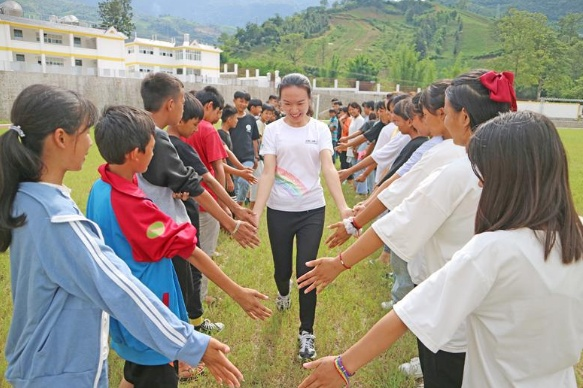 江南大学研支团成员在云南省保山市的芒宽民族中学
强军一代有我在
Q1：文职人员的身份属性是什么?
在军队编制岗位从事管理工作和专业技术工作的非现役人员，是军队人员的组成部分。依法享有国家工作人员相应的权利，履行相应的义务。
Q2：文职人员岗位如何设置？
分为管理岗位和专业技术岗位两种类别。
管理岗位是指担负领导职责或者管理任务的工作岗位;
专业技术岗位是指从事专业技术和专业技能工作，具有相应专业技术、专业技能水平和能力要求的工作岗位。
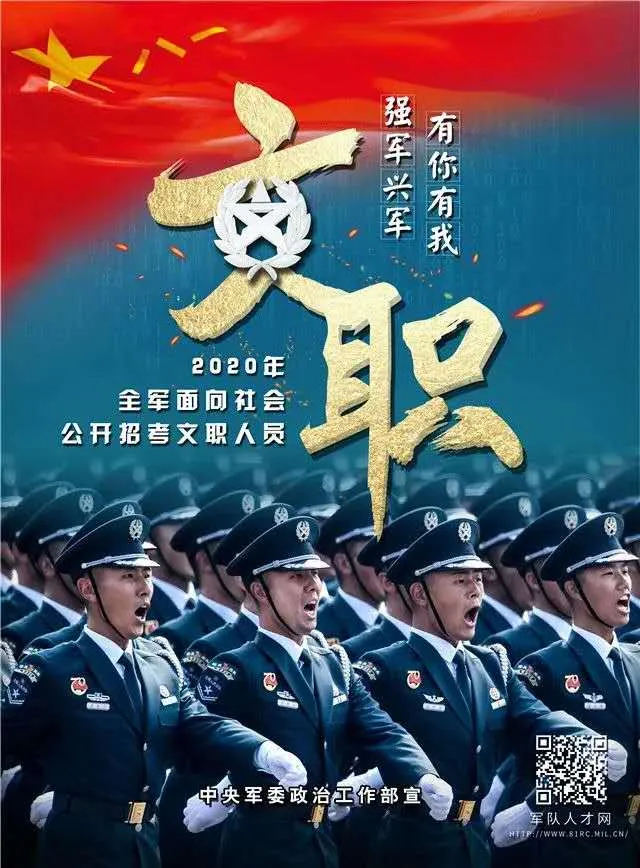 招录聘用基本程序
面向社会公开招考文职人员，一般按照以下程序进行。
其中，考试工作由全军统一组织实施。
05  审批备案
01  指定计划
06  结果公示
02  发布信息
07  政治考核
03  资格审查
08  面试体检
04  统一考试
招录聘用基本程序
考试公告
报名时间
笔试时间
预计1月出公告
预计报名时间2月中上旬
预计笔试时间3月下旬
招生人数
岗位筛选
专业课选择
20年逐年增长
招生27000余人
根据岗位要求
和专业限制选择
根据自己专业筛选
竞争小合适的岗位
备考贴士
关于考察内容：考试内容包括公共科目和专业科目，主要考核报考人员的综合素质和专业基础。
关于备考科目：全军统一考试的公共科目、专业科目和面试成绩满分均为100分，总成绩按百分制折算。公共科目、专业科目、面试成绩分别占30%、30%、40%。各科目成绩和总成绩可保留到小数点后两位。






关于招考方式：用人单位按照计划招考人数1:1.2的比例，根据报考人员总成绩由高到低确定预选对象，并及时告知本人是否被确定为预选对象。
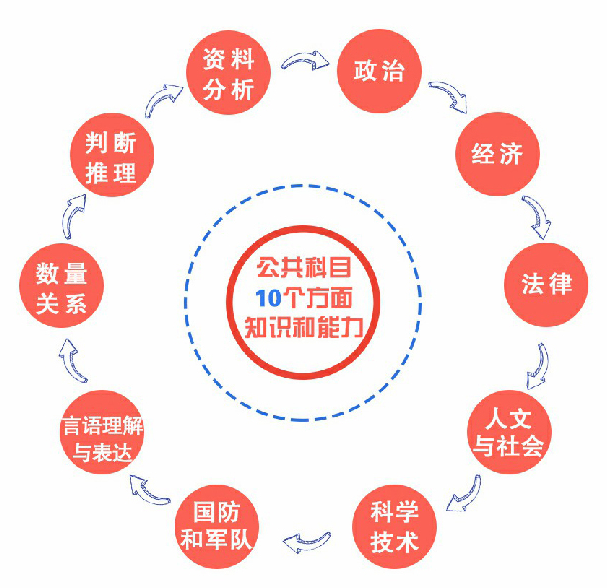 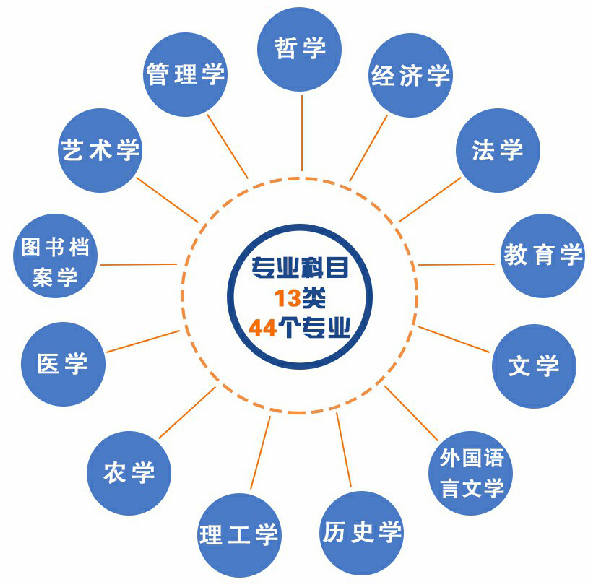 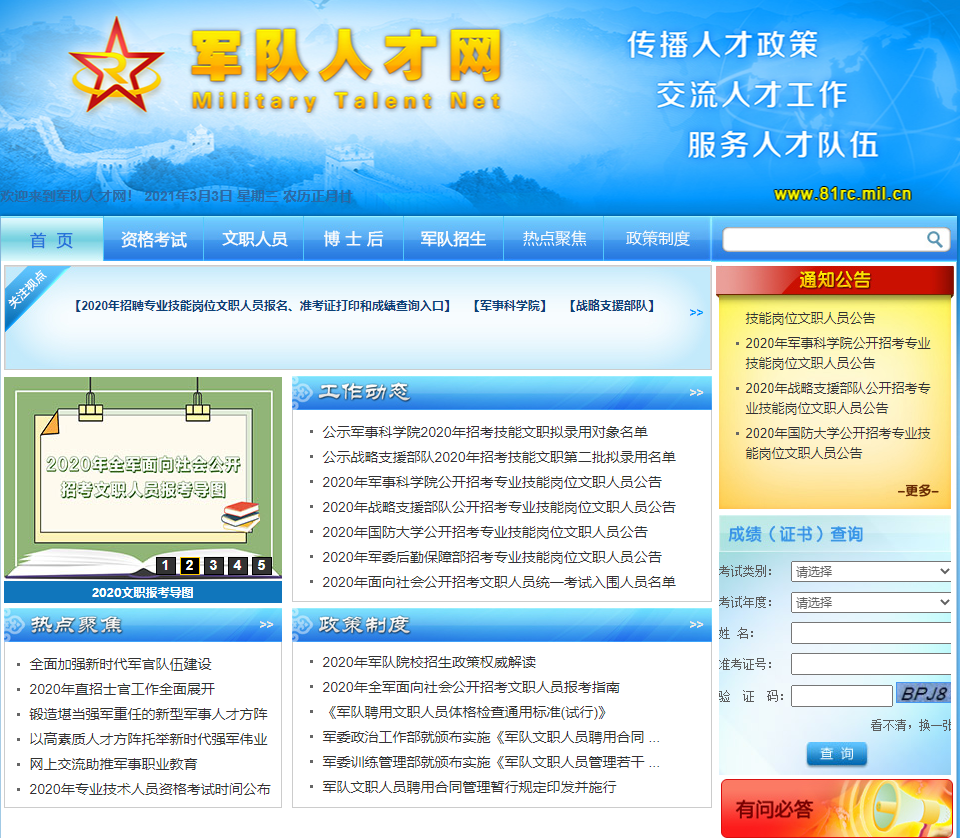 招录官网：
军队人才网http://www.81rc.mil.cn
江南大学就业信息网/微信-军队文职专栏：
http://jiangnan.91job.org.cn/news/index/tag/bdwz
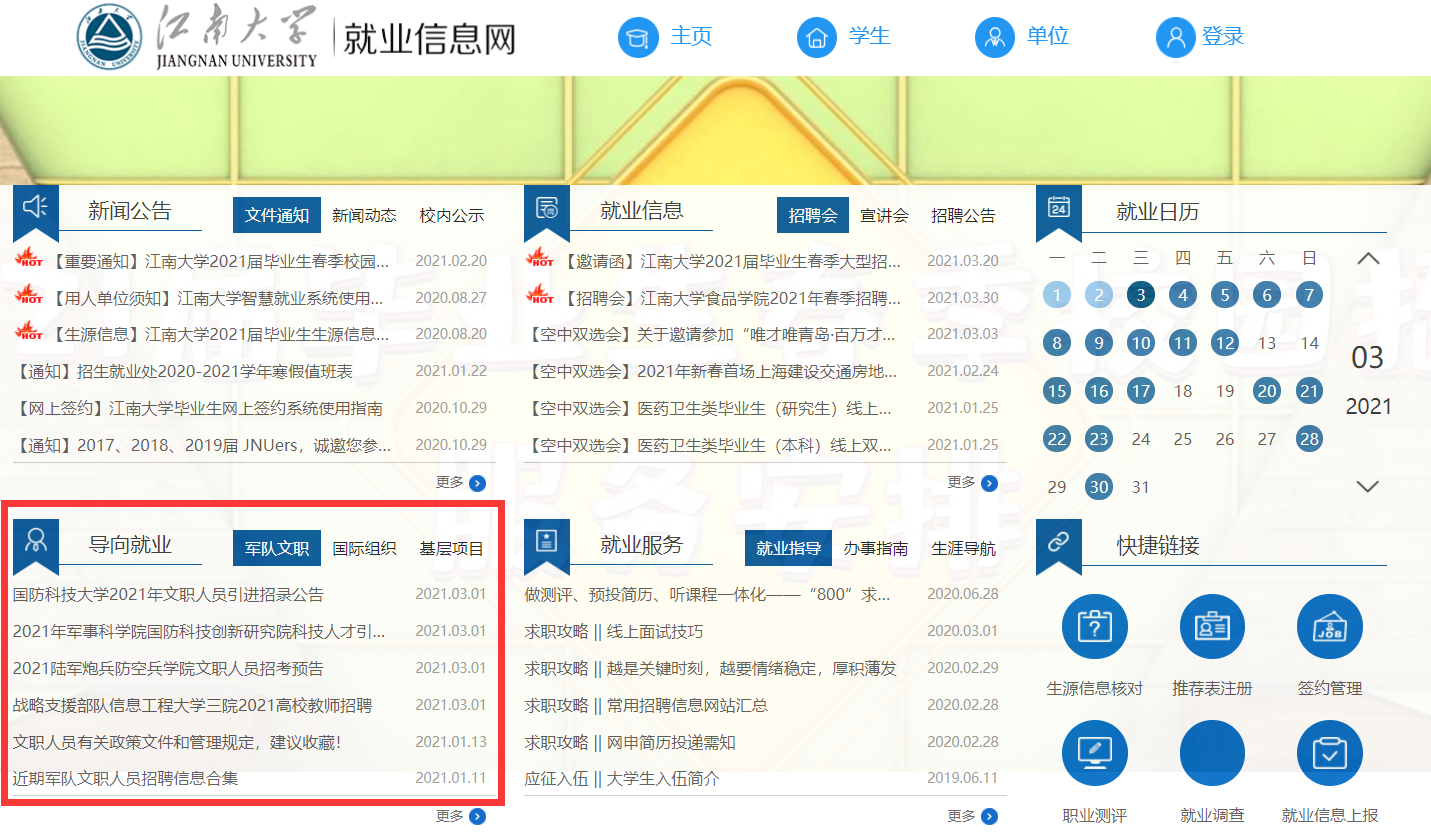